Meet Mrs. RosengardLanguage Arts – 6A
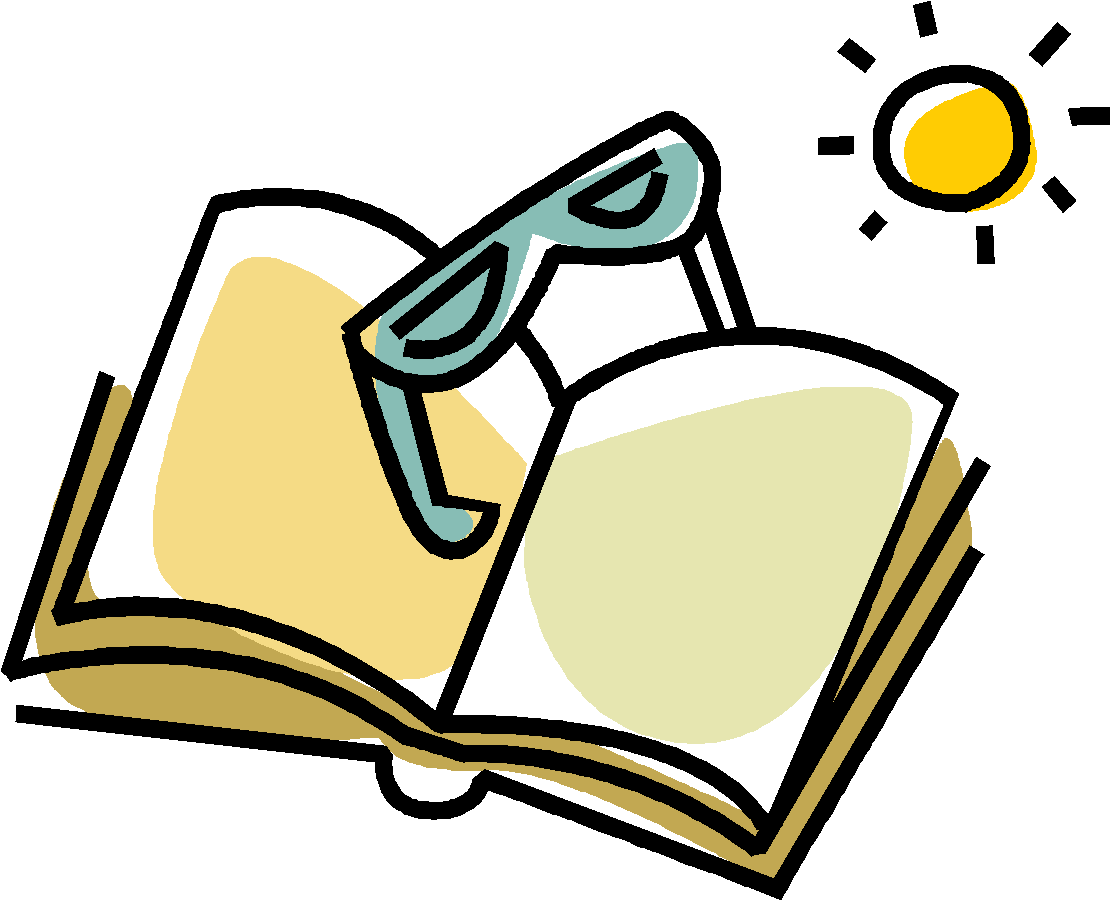 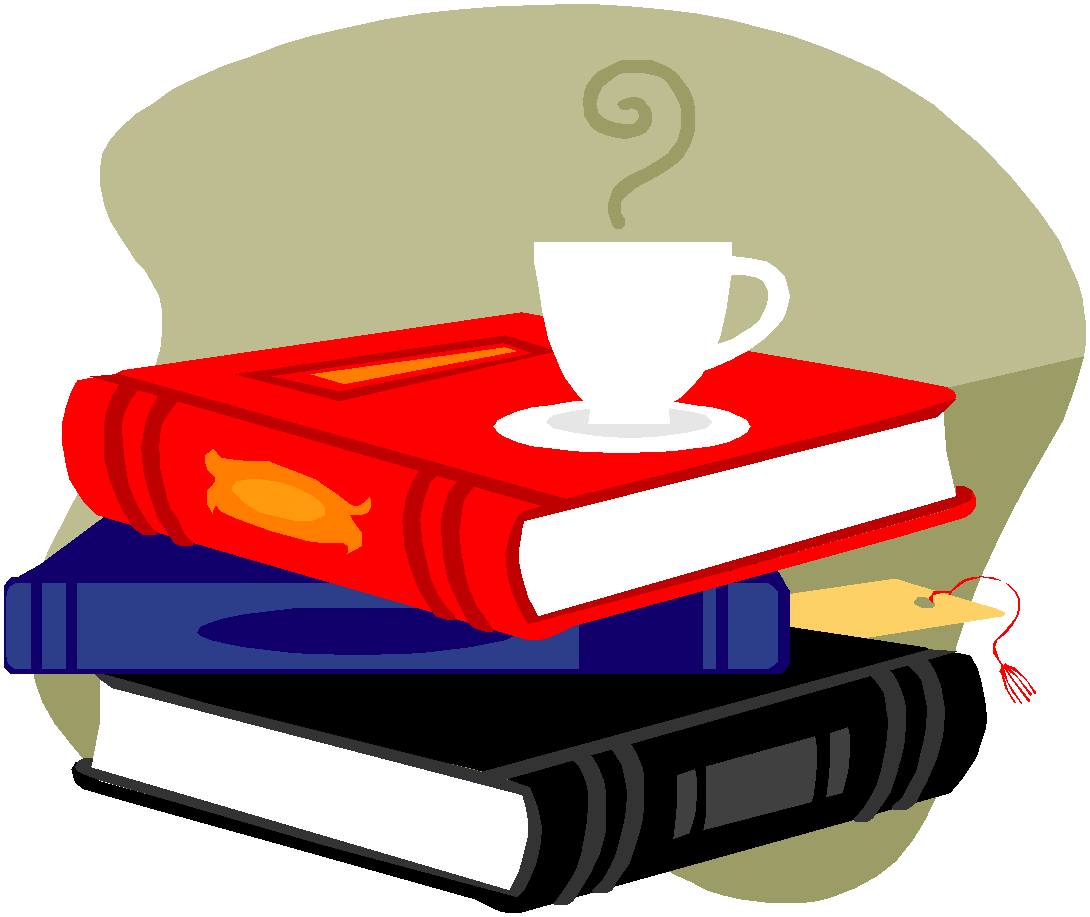 My family:
Eric- lives and works
In Los Angeles
Amy- lives and works
In Chicago
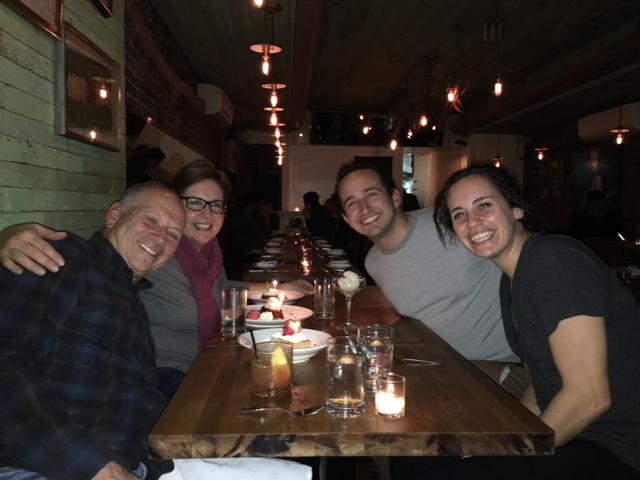 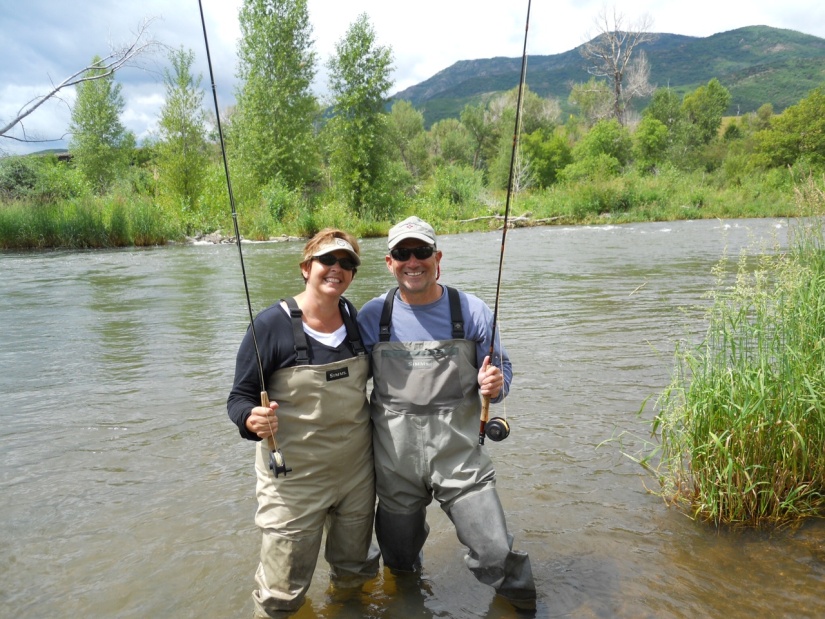 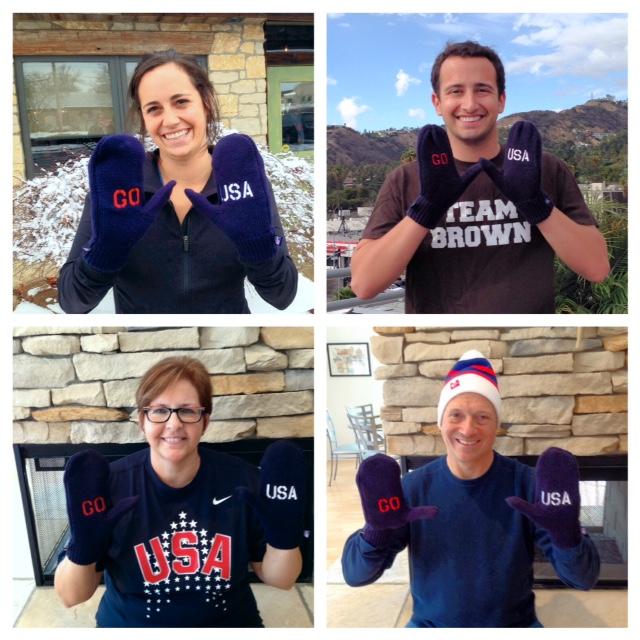 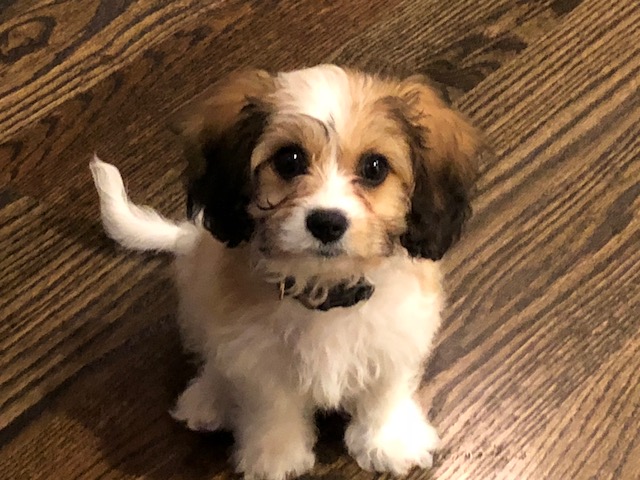 My new puppy, Scout - we got her this summer.  She was named after my favorite character in a book - Scout Finch from To Kill a Mockingbird
Mrs. Rosengard
Mr. Rosengard
What is your family like?
TRAVEL is my passion!
London –my favorite city in Europe!
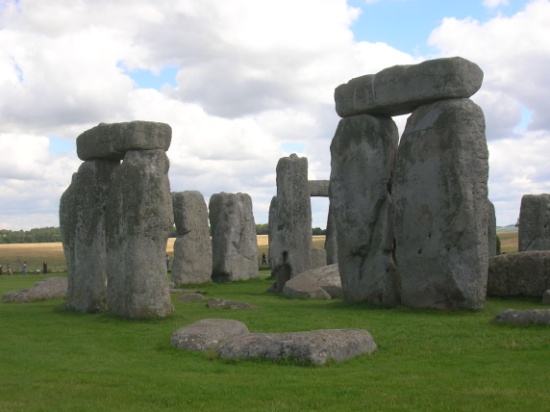 Stonehenge
London
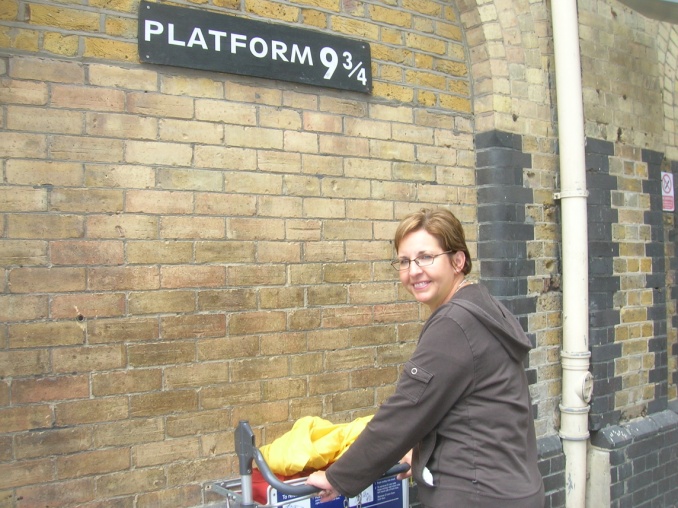 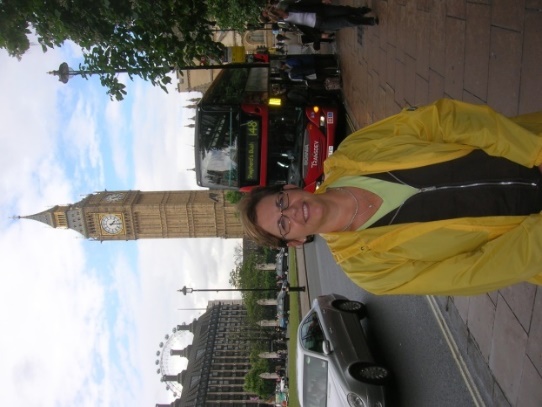 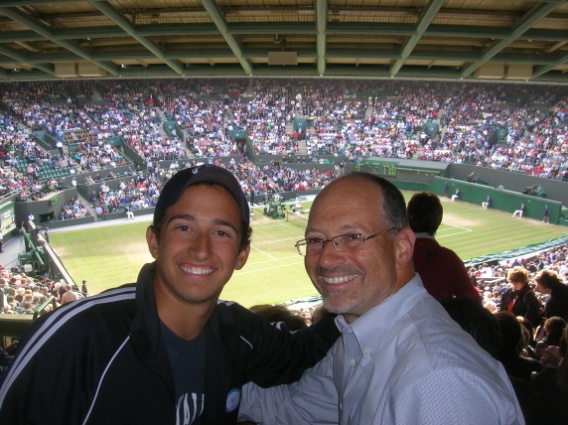 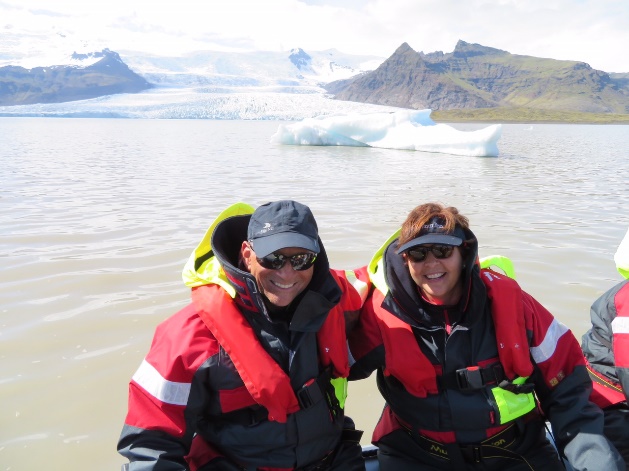 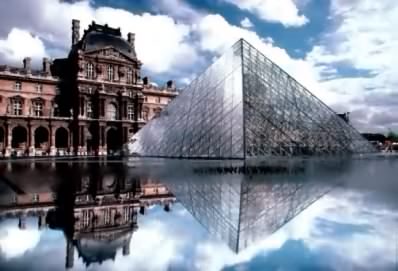 Wimbledon
-tennis
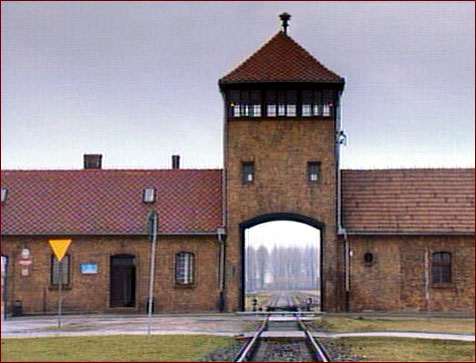 Iceland
Paris-my favorite museum-
The Louvre
Auschwitz in Poland
Where do you like to go?
I love to…
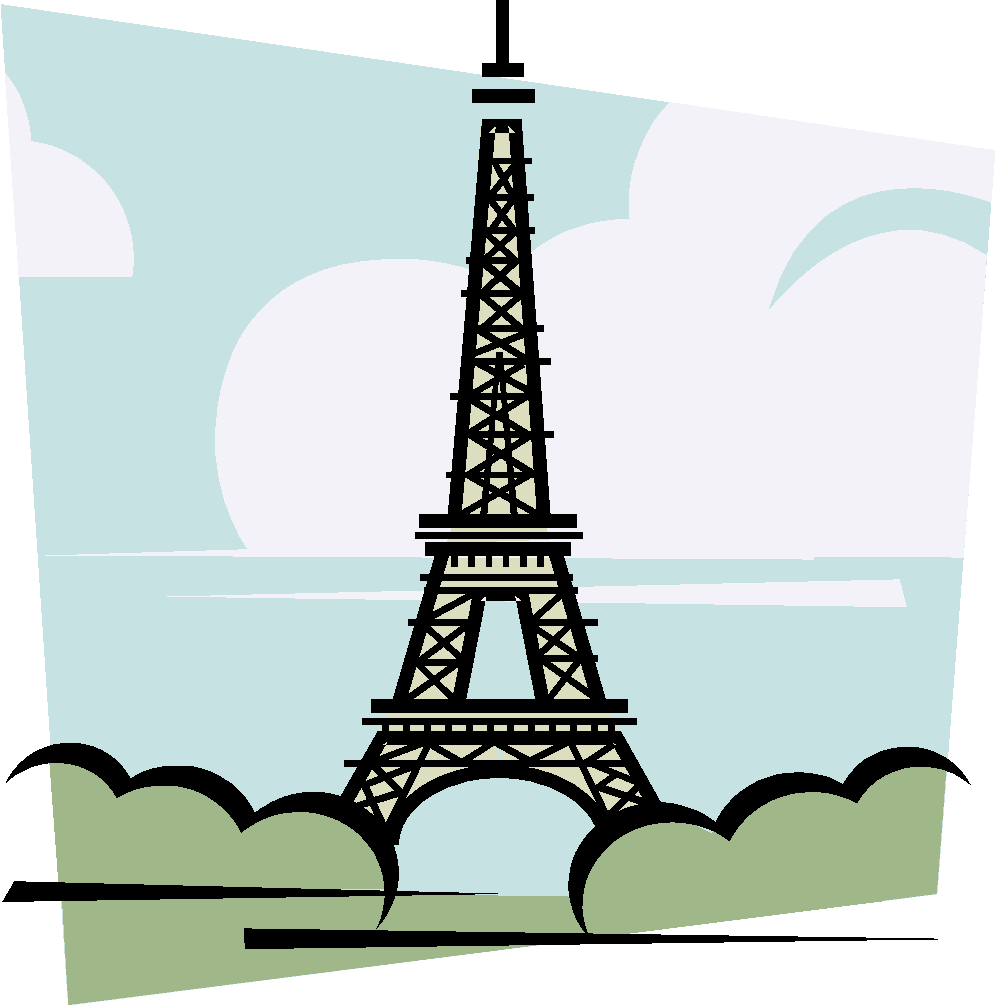 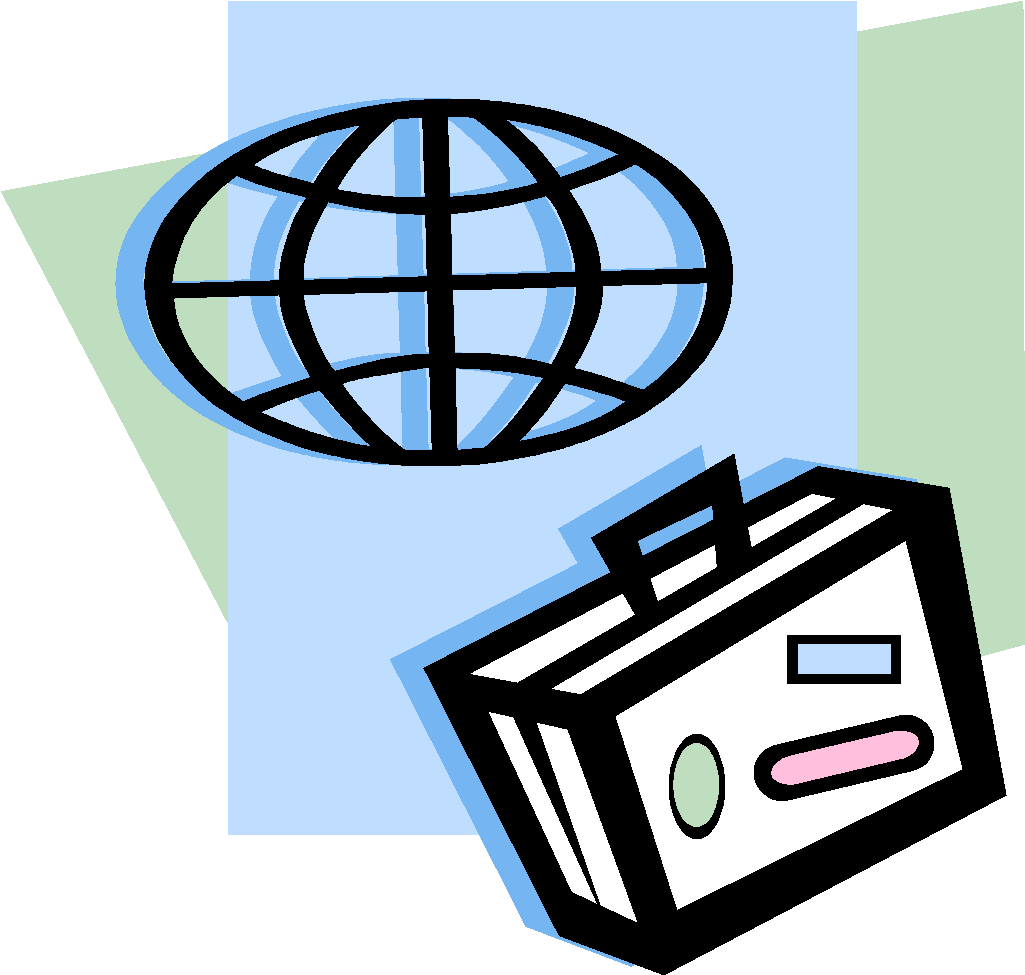 READ!
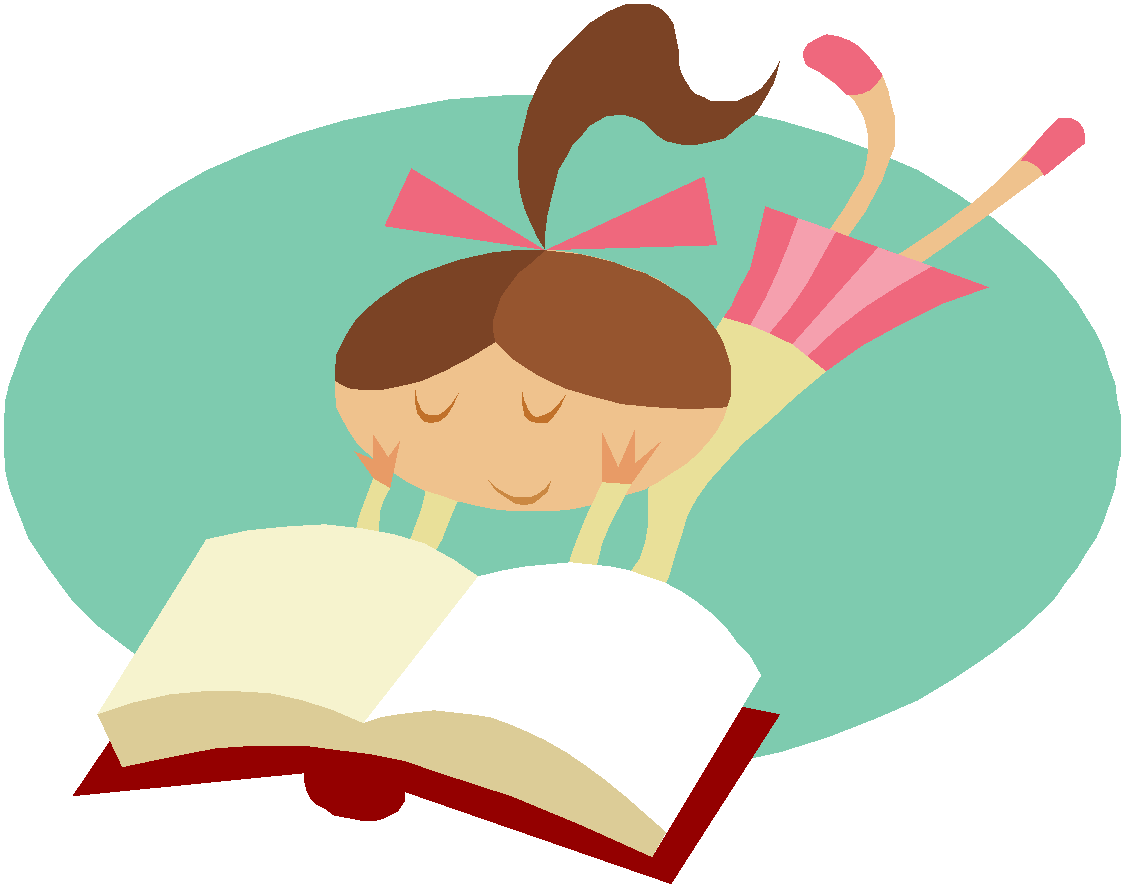 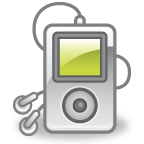 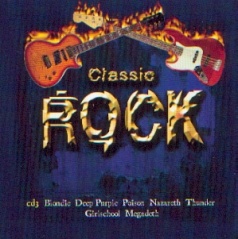 Travel
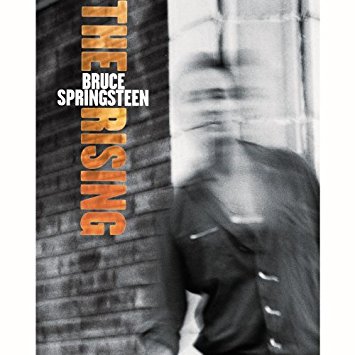 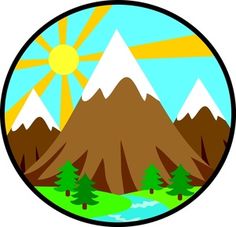 Root for our teams!
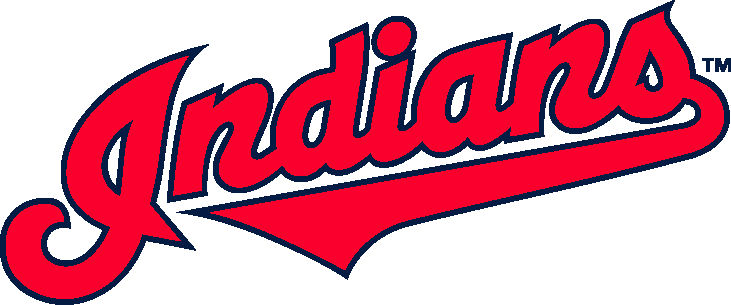 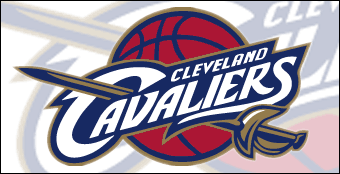 Listen to music (all kinds-
especially country & classic rock)
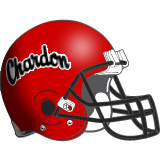 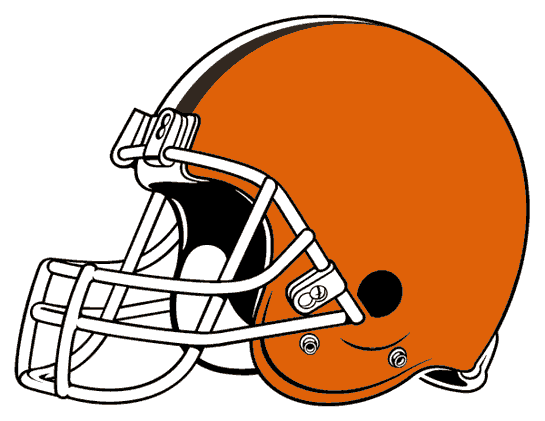 Walk & Hike
Go to the theatre
Go to movies
Play cards
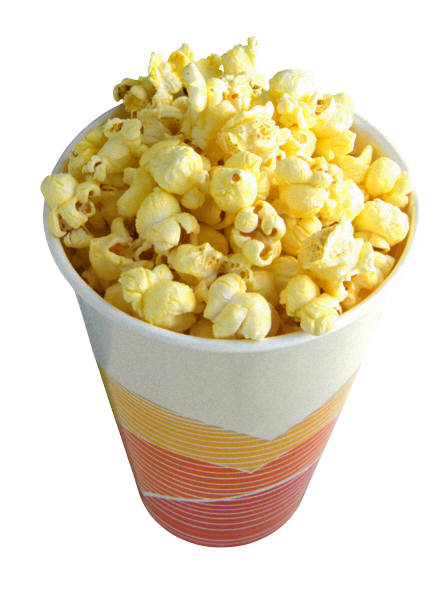 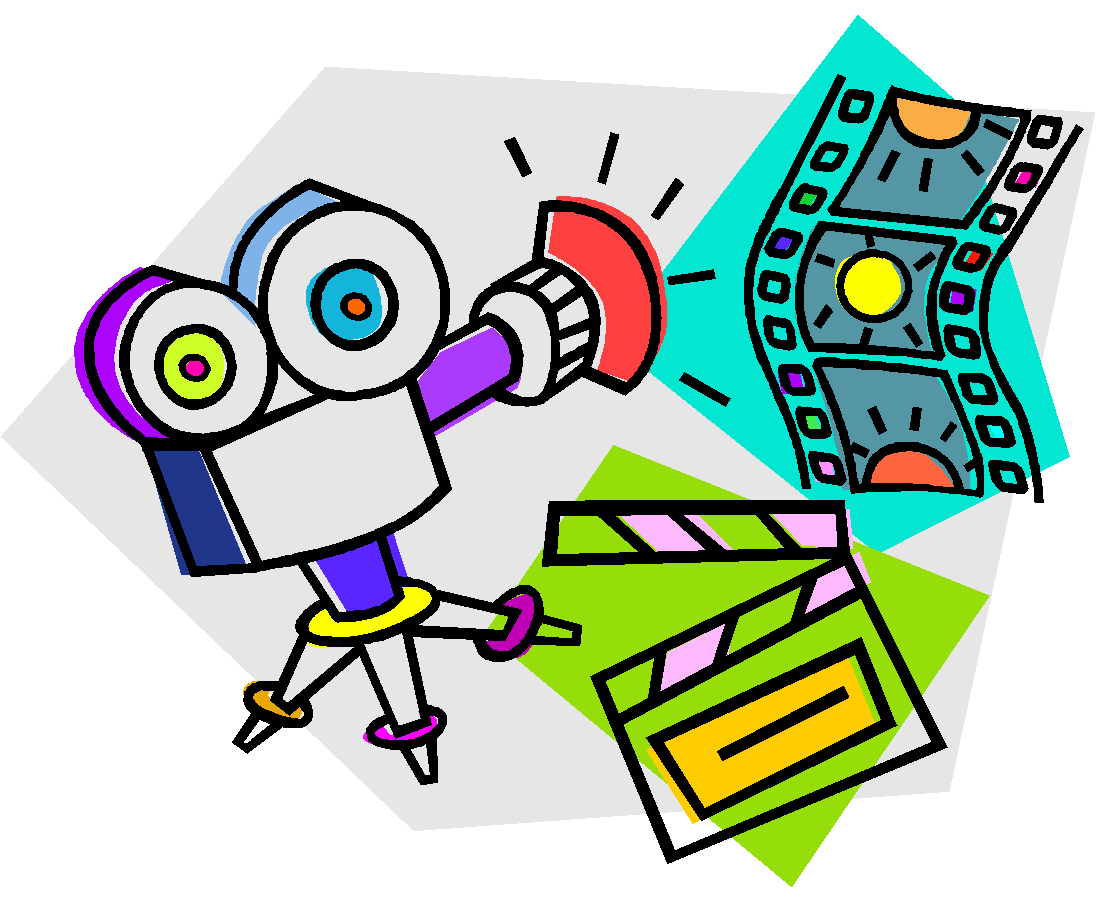 Go fishing!
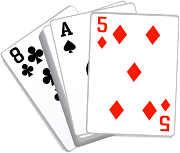 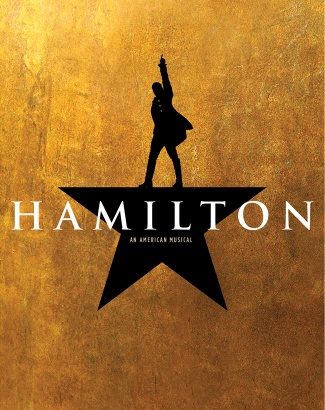 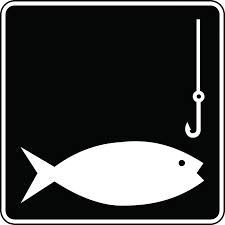 What do you like to do?
I LOVE to READ!
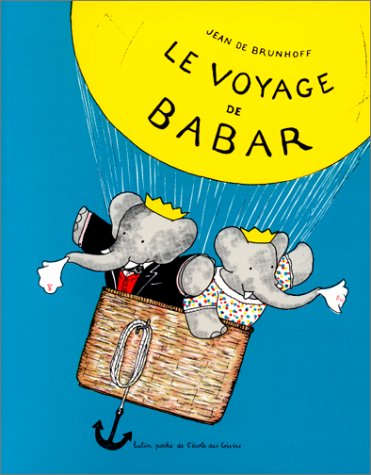 My favorite book!  It helped me
 think about some “big” ideas in life!
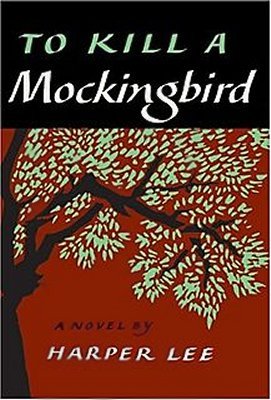 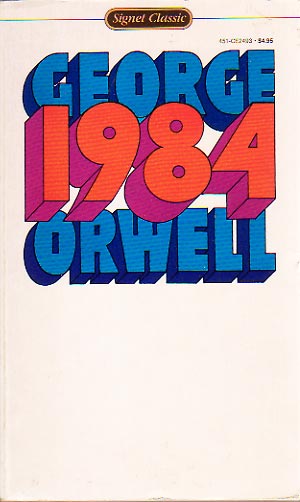 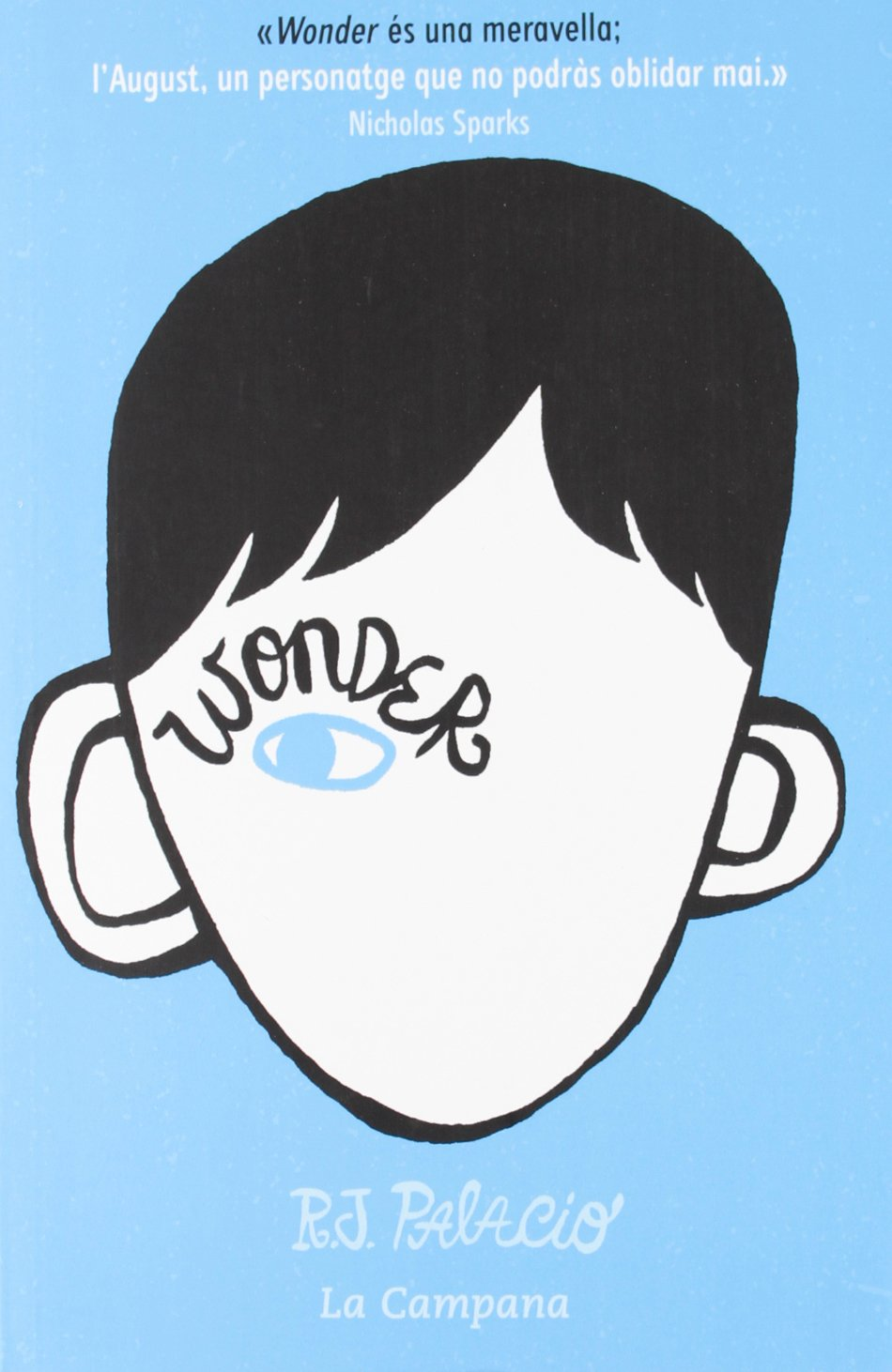 I loved this book when I was 
learning to read – the party in the
 tree is great!
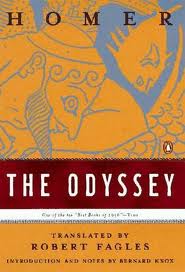 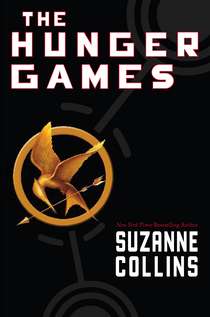 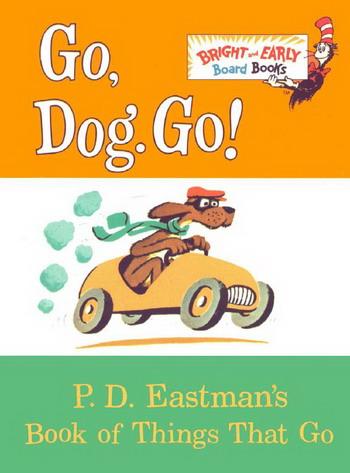 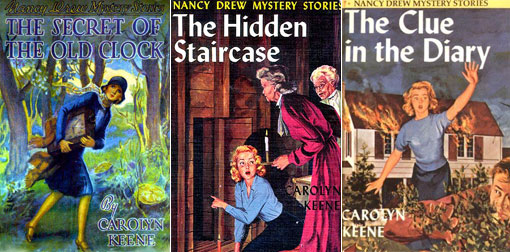 What are your favorite books?
Please email me and tell me a little about yourself!